Kreš testovi putničkih automobila
Kreš testovi će biti prikazani kao primer testova koji za cilj imaju simulaciju realnih situacija koje se mogu javiti tokom eksploatacije vozila i to u delu pojave saobraćajnih nezgoda.
Testovi su definisani na način kojim će se simulirati određena realna saobraćajna nezgoda. Primenom testova proizvođači vozila i korisnici dobijaju informaciju o tome šta mogu očekivati da se desi tokom nezgode, kao i da dobiju informaciju o njenim posledicama (deformacije vozila, oštećenja, povrede vozača putnika, pešaka...). Takođe, testovi omogućavaju uočavanje slabosti vozila u pogledu njegove bezbednosti i mogućnosti za unapređenje performansi uređaja i konstrukcije vozila.
Kreš testovi putničkih automobila
Kreš testovi predstavljaju testove koji podrazumevaju sudare automobila sa različitim preprekama u kontrolisanim uslovima, u cilju ocene bezbednosti vozila.
Ocena bezbednosti vozila podrazumeva ocenu bezbednosti putnika u vozilu (bezbednost odraslih putnika i bezbednost dece), ocenu bezbednosti ranjivih učesnika u saobraćaju od strane putničkog vozila i opremljenost vozila bezbedonosnim uređajima.
Još uvek nije utvrđen jedinstven protokol za ocenjivanje bezbednosti vozila na svetskom nivou.
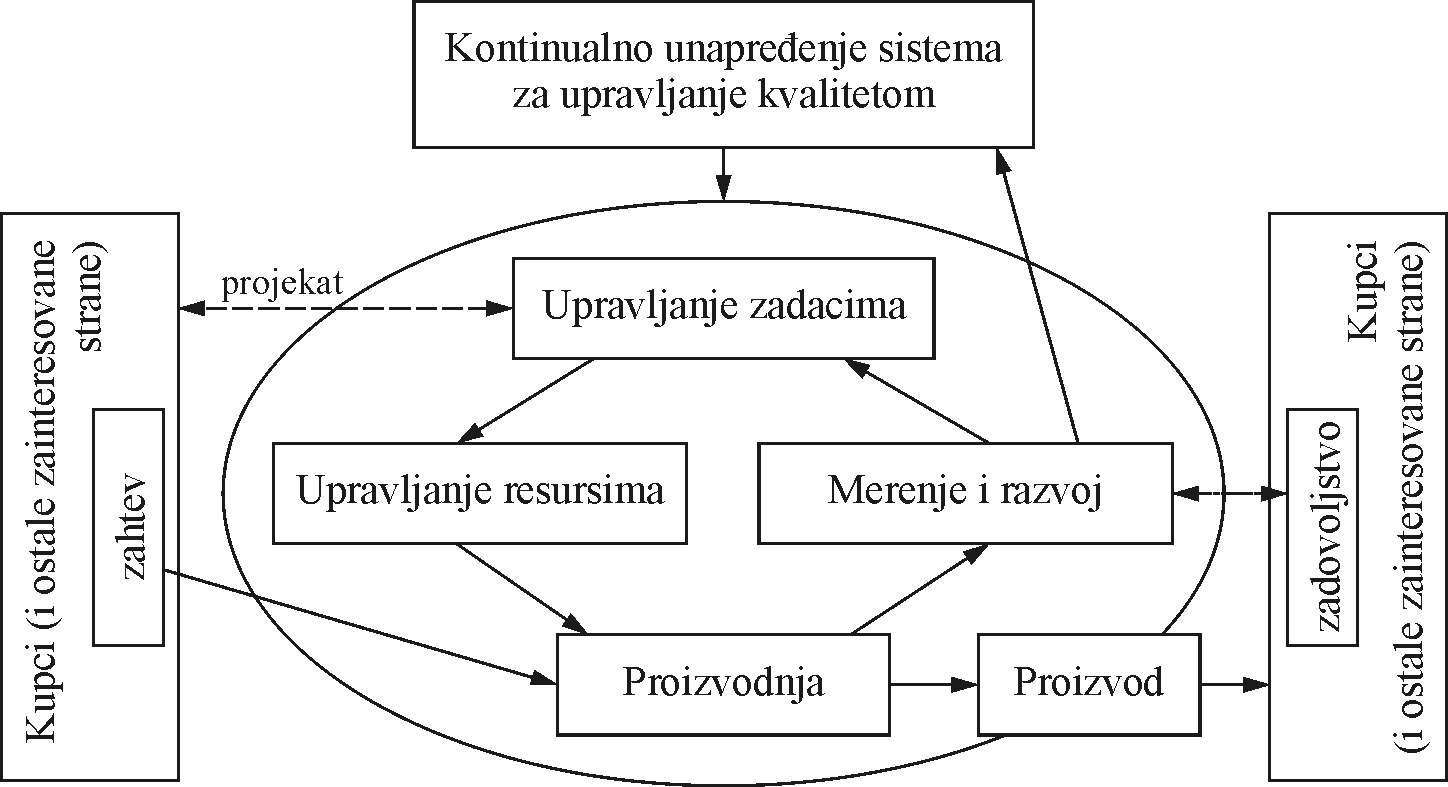 Najuticajnije veličine prilikom donošenja odluke o kupovinu putničkih automobila:
 cena – oko 10% kupaca,
 EuroNCAP test bezbednosti automobila – oko 16%,
 pouzdanost – oko 10%,
 performanse – oko 5%,
 estetika – 4%, ...
Kreš testovi putničkih automobila
Širom sveta postoje mnogobrojne organizacije koje su definisale protokole za ocenu bezbednosti vozila kreš testovim:
EURO NCAP (The European New Car Assessment Programe) 
IIHS program (Insurance Institute for Highway Safety)
ANCAP (Australasian New Car Assessment Programe)
Latin NCAP (New Car Assessment Programe)
ASEAN NCAP (New Car Assessment Program for Southeast Asian Countries)
C-NCAP (Chinese New Car Assessment Program)
JNCAP (Japan New Car Assessment Program)
…
Euro NCAP protokol
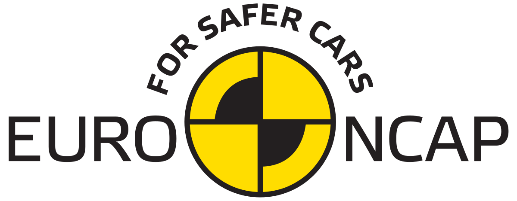 Organizacija Euro NCAP je od 2009. godine uvela proceduru ocenjivanja novih vozila prema 4 oblasti:
Bezbednost odraslih u vozilu (vozača i putnika);
Bezbednost dece u vozilu;
Bezbednost ranjivih učesnika u saobraćaju (pešaka i dvotočkaša);
Opremljenost bezbedonosnim sistemima.
Postavlja se pitanje zašto su izabrane baš ove oblasti?
Ukoliko analiziramo izveštaje o bezbednosti saobraćaja možemo zaključiti kako prethodne oblasti predstavljaju njihova ključna poglavlja (primer su izveštaji Agencije za bezbednost saobraćaja Republike Srbije, u daljem tekstu ABS).
Euro NCAP protokol
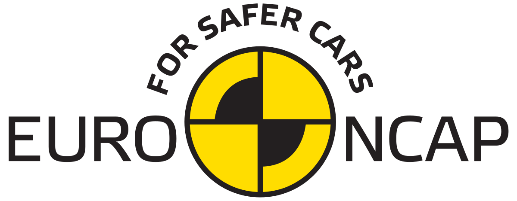 Ocena bezbednosti odraslih obuhvata 6 različitih testova:
Delimičan čeoni sudar – Udar u deformabilnu prepreku brzinom od 64 km/h sa 40% preklapanja čeonog dela vozila sa preprekom.
Pun čeoni sudar – Udar u čvrstu prepreku brzinom od 50 km/h sa potpunim preklapanjem čeonog dela vozila sa preprekom.
Bočni sudar sa pokretnom preprekom – Udar pokretne prepreke u levi bok vozila brzinom od 50 km/h pod pravim uglom.
Udar u stub – Udarac vozila u stub prečnika 254 mm brzinom od 32 km/h, pod uglom od 15° zaokrenutim od normalnog položaja ka levo.
Trzajne povrede vrata – Testiranje uticaja zaustavljanja vozila pri brzinama od 16 do 24 km/h na trzajne povrede vrata (osiguranja).
Testiranje AEB City sistema – Testiranje AEB (Autonomous Emergency Braking) sistema se vrši pri različitim brzinama i različitim nivoima preklapanja vozila prilikom kretanja u koloni u gradskim uslovima.
Euro NCAP protokol
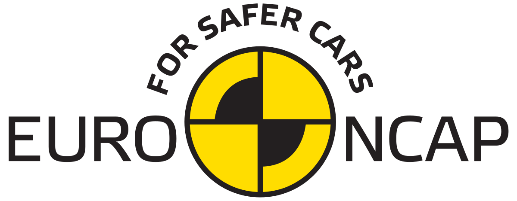 Prema rezultatima koji se mogu naći na sajtu ABS u 2018. godini oko 57% nezgoda u Srbiji su nezgode u kojima su učestvovala dva vozila.
Pitanje koje se postavlja je koje realne situacije, tj. saobraćajne nezgode u kojima učestvuju dva vozila, potrebno simulirati.
Prema rezultatima ABS u 2018. godini oko 33% saobraćajnih nezgoda su nezgode bez skretanja, a oko 24% su nezgode sa skretanjem ili prelazak. Takođe, u 2018. godini oko 32% nastradalih (poginuli+povređeni) se vezuju za saobraćajne nezgoda bez skretanja, a oko 27% za nezgode sa skretanjem ili prelazak.
Euro NCAP protokol
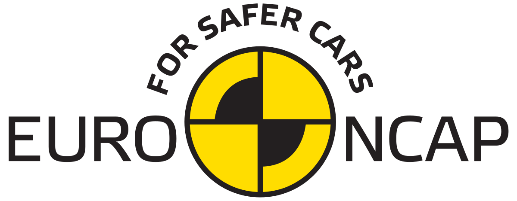 Saobraćajne nezgode u kojima su učestvovala dva vozila bez skretanja (Srbija, 2018. godina) - 50% poginulih u čeonim sudarima.
Delimičan čeoni sudar – Udar u deformabilnu prepreku brzinom od 64 km/h sa 40% preklapanja čeonog dela vozila sa preprekom.
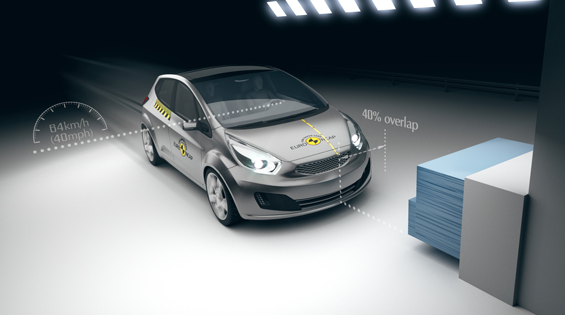 Euro NCAP protokol
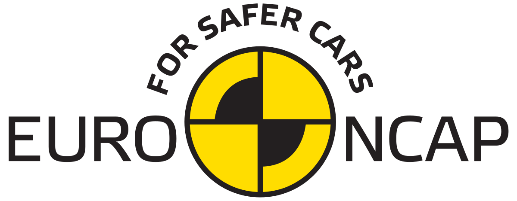 Delimičnim čeonim sudarom simuliraju se nezgode u kome učestvuju dva vozila koja se kreću u suprotnom smeru
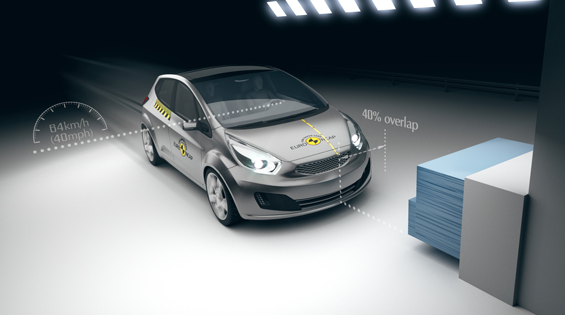 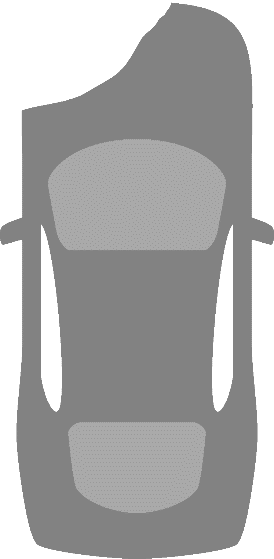 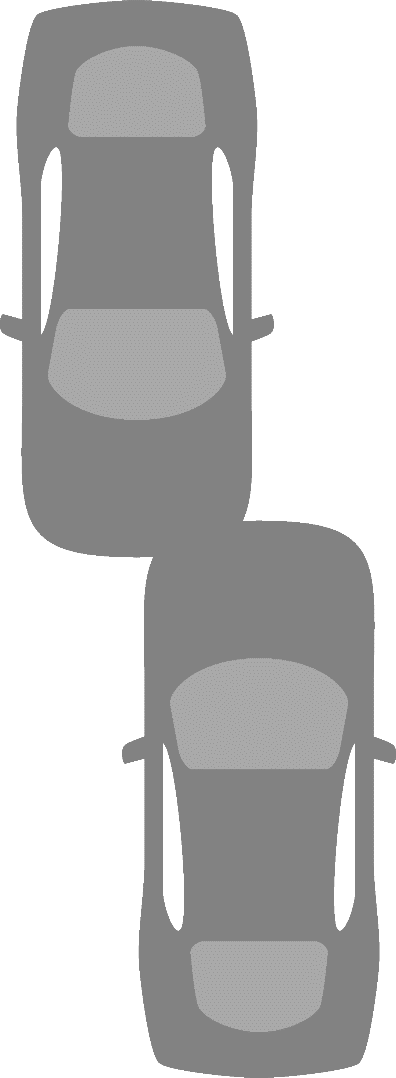 deformacija
Euro NCAP protokol
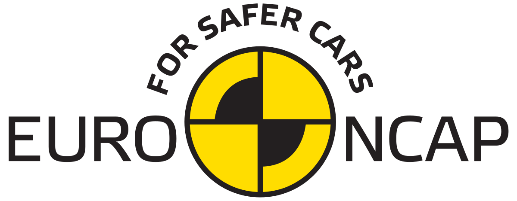 Pun čeoni sudar – Udar u čvrstu prepreku brzinom od 50 km/h sa potpunim preklapanjem čeonog dela vozila sa preprekom.
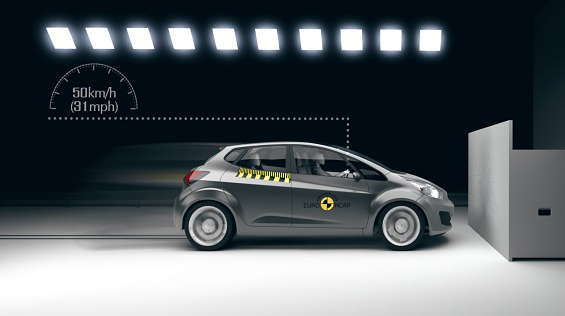 Euro NCAP protokol
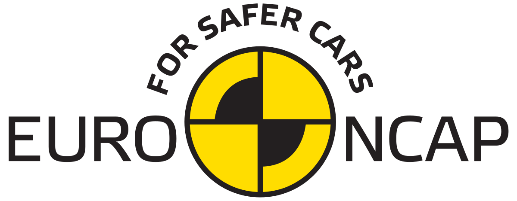 Punim čeonim sudarom simuliraju se nezgode u kome učestvuju dva vozila koja se kreću u suprotnom smeru.
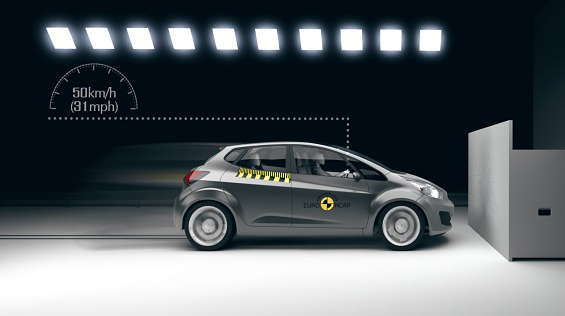 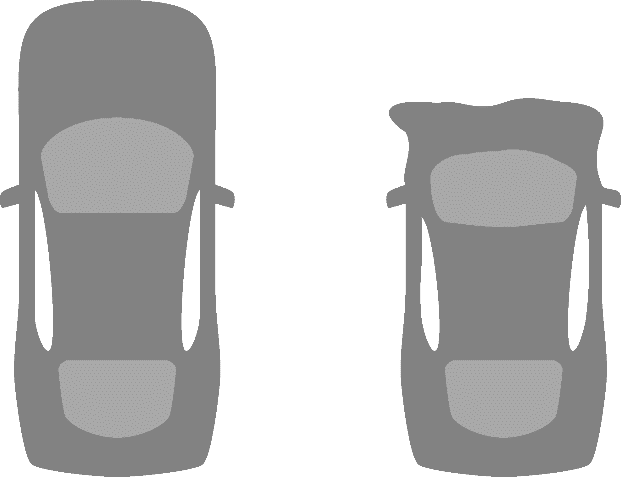 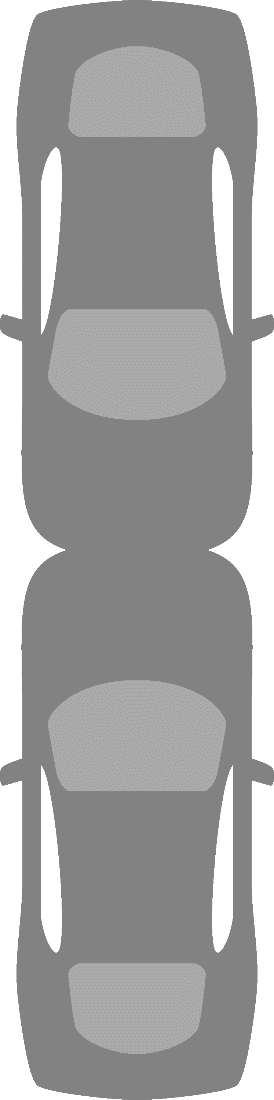 Euro NCAP protokol
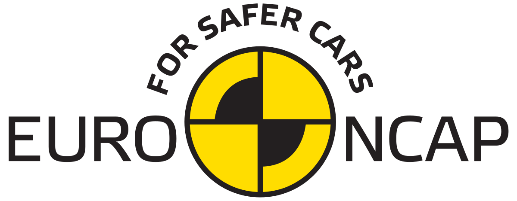 Kao posledica delimično i punog čeonog sudara javljaju se maksimalne deformacije u čeonom delu vozila.
Jedno od pitanja koje se može postaviti je pri kojoj brzini u trenutku sudara će deformacije čeonog dela vozila imate takve vrednosti koje će za posledicu imati deformisanje dela vozila u kome su smešteni vozač i putnici. Takav podatak je bitan iz razloga što se u tom slučaju javljaju veće posledice po vozača i putnike.
Euro NCAP protokol
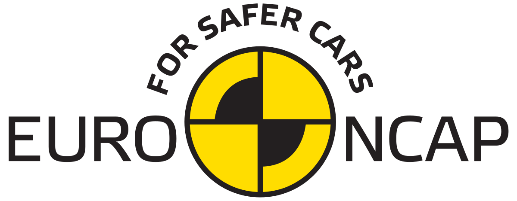 Ocena bezbednosti odraslih obuhvata 6 različitih testova:
Bočni sudar sa pokretnom preprekom – Udar pokretne prepreke u levi bok vozila brzinom od 50 km/h pod pravim uglom.
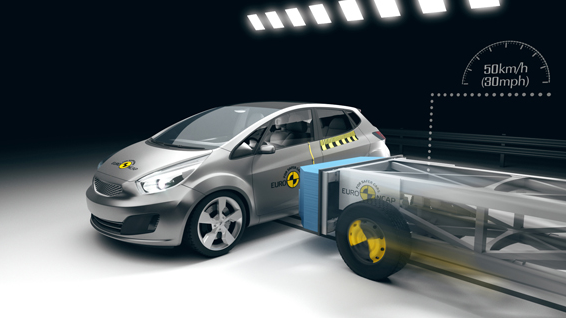 Euro NCAP protokol
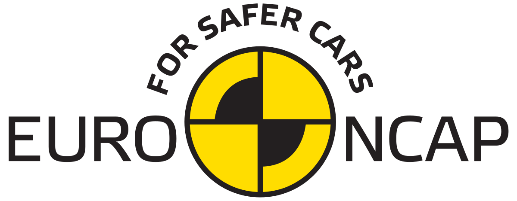 Bočni sudar sa pokretnom preprekom – Udar pokretne prepreke u levi bok vozila brzinom od 50 km/h pod pravim uglom.
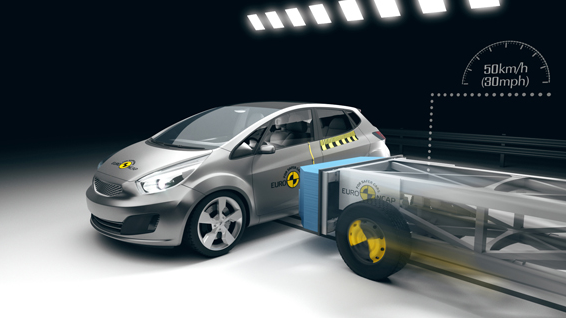 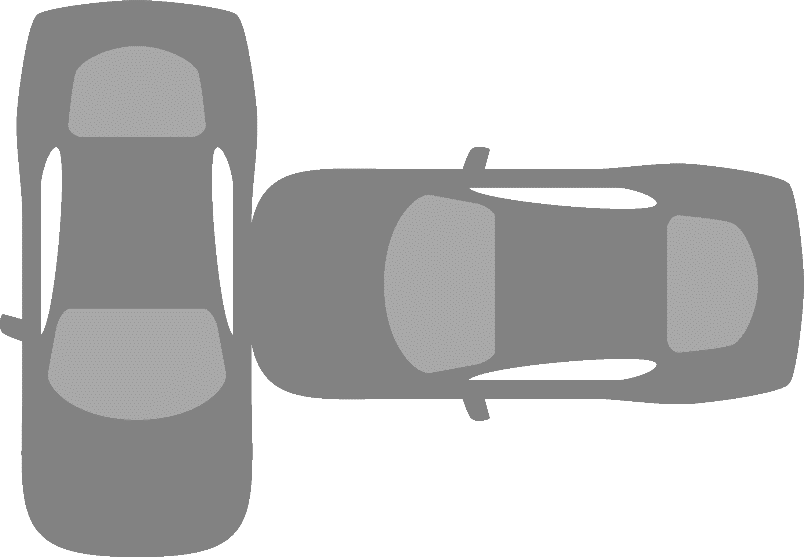 Bočnim sudarom sa pokretnom preprekom se simulira saobraćajna nezgoda u raskrsnici.
Euro NCAP protokol
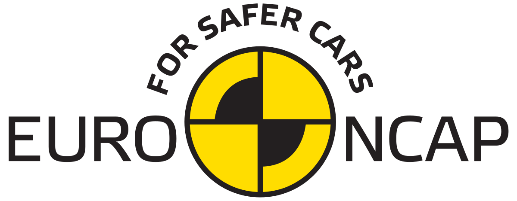 Ocena bezbednosti odraslih obuhvata 6 različitih testova:
Udar u stub – Udarac vozila u stub prečnika 254 mm brzinom od 32 km/h, pod uglom od 15° zaokrenutim od normalnog položaja ka levo.
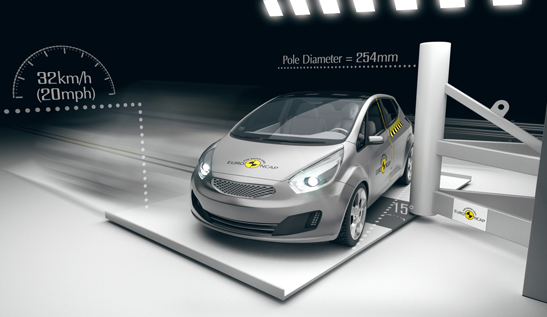 Euro NCAP protokol
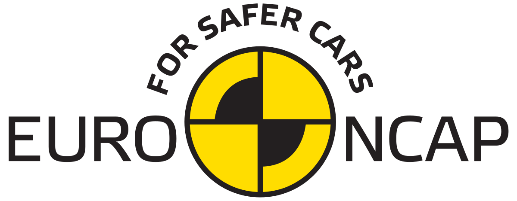 Udar u stub – Udarac vozila u stub prečnika 254 mm brzinom od 32 km/h, pod uglom od 15° zaokrenutim od normalnog položaja ka levo.
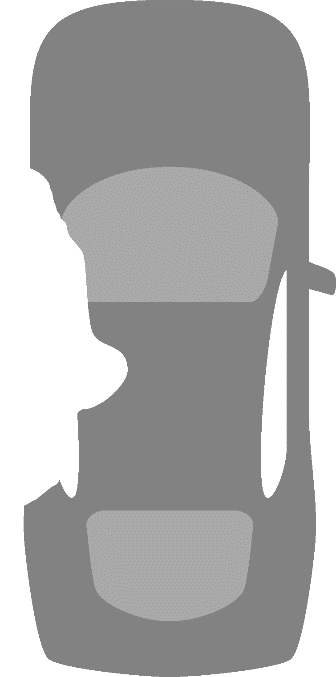 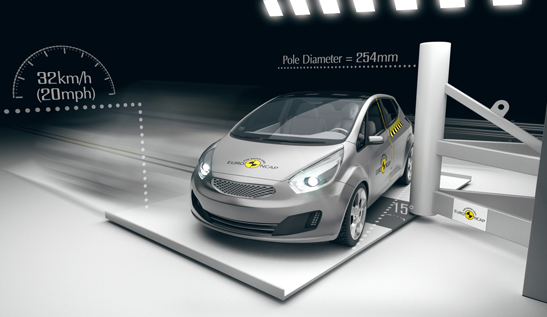 deformacija
Euro NCAP protokol
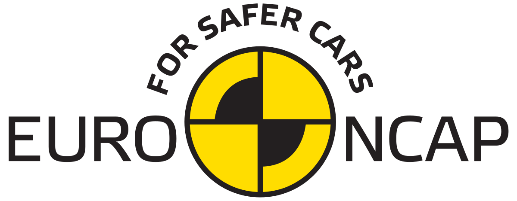 Bočni sudar sa pokretnom preprekom i Udar vozila u stub simuliraju saobraćajne nezgode koje su po kriterijumu povreda vozača i putnika najčešće nepovoljnije u poređenju sa čeonim sudarima. Jedan od razloga je što mesto kontakta u slučaju bočnog sudara je bliže vozaču/putniku u poređenju sa čeonim sudarom. Takođe, čvrstoća čeonog dela vozila je veća u poređenju sa čvrstoćom bočnog dela.
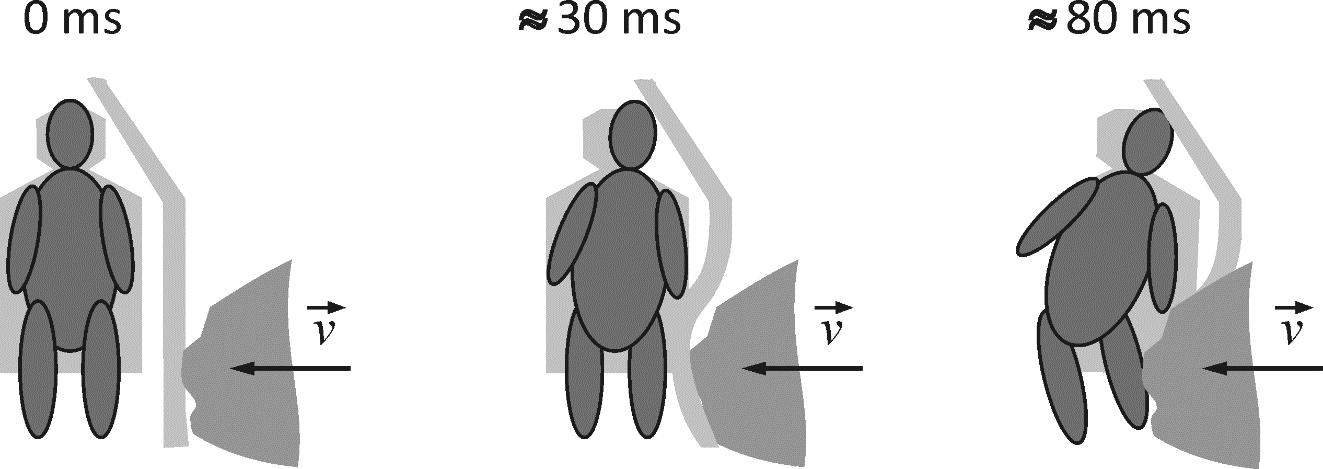 Euro NCAP protokol
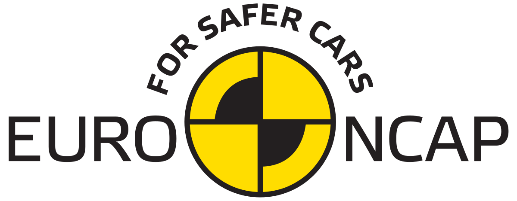 Ocena bezbednosti odraslih obuhvata 6 različitih testova:
Trzajne povrede vrata – Testiranje uticaja zaustavljanja vozila pri brzinama od 16 do 24 km/h na trzajne povrede vrata (osiguranja).
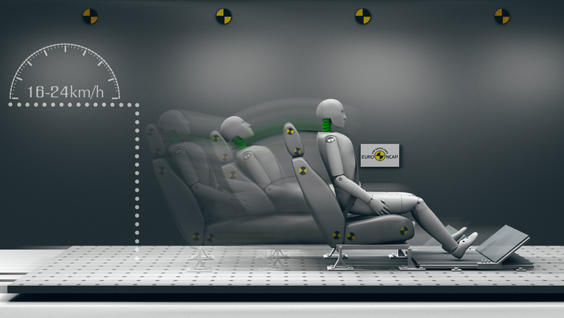 Euro NCAP protokol
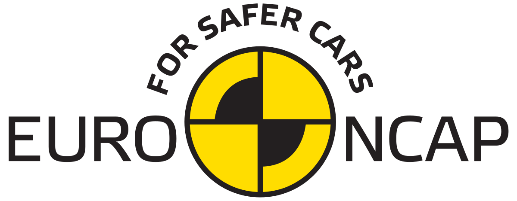 Ocena bezbednosti odraslih obuhvata 6 različitih testova:
Testiranje AEB City sistema – Testiranje AEB (Autonomous Emergency Braking) sistema se vrši pri različitim brzinama i različitim nivoima preklapanja vozila prilikom kretanja u koloni u gradskim uslovima.
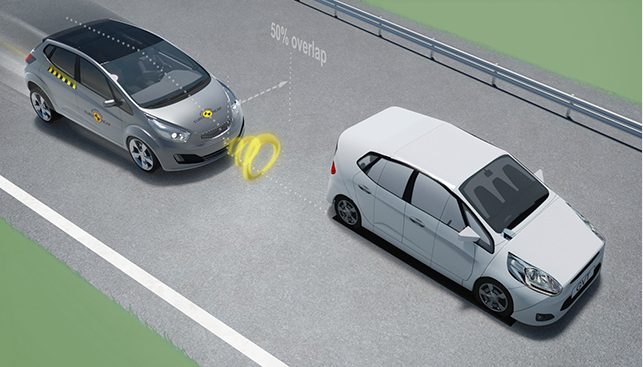 Euro NCAP protokol
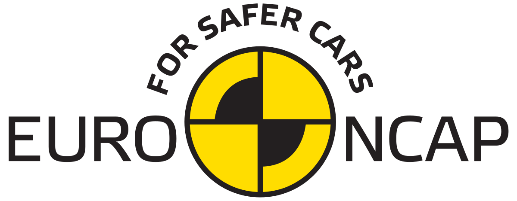 Ocena bezbednosti dece u vozilu obuhvata 3 različita testa:
Performanse dečijih zaštitnih sistema – Ispitivanje nastajanja povreda kod dece koja se prevoze u odgovarajućim dečijim sedištima tokom čeonih i bočnih sudara. 
Opremljenost vozila – Ispitivanje da li vozila ispunjavaju standard „i-size“. Ovaj standard podrazumeva postojanje ISOFIX priključka za fiksiranje dečijih sedišta i drugih pomoćnih sistema za zaštitu dece.
Mogućnost postavljanja dečijih sedišta – Ovaj deo testiranja podrazumeva ispitivanje koliko pouzdano i lako se može postaviti odgovarajuće dečije sedište na svim odgovarajućim pozicijama u vozilu.
Euro NCAP protokol
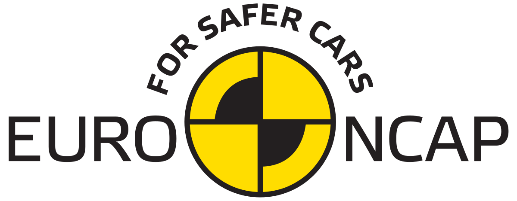 Ocena bezbednosti ranjivih učesnika u saobraćaju obuhvata 5 različitih testova:
Udar glave pešaka – Ispituje se rizik od povreda glave kod pešaka (odraslih i dece) prilikom sudara sa vozilom koje se kreće brzinom 40 km/h.
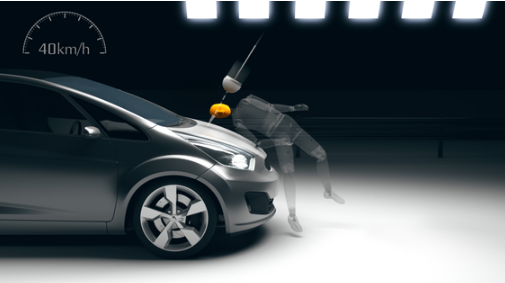 Euro NCAP protokol
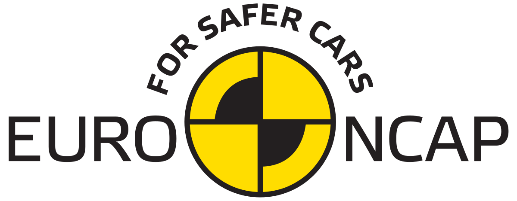 Ocena bezbednosti ranjivih učesnika u saobraćaju obuhvata 5 različitih testova:
Udar gornjeg dela nogu pešaka – Isti uslovi kao u 1. testu.
Udar donjeg dela nogu pešaka – Isti uslovi kao u 1. testu.
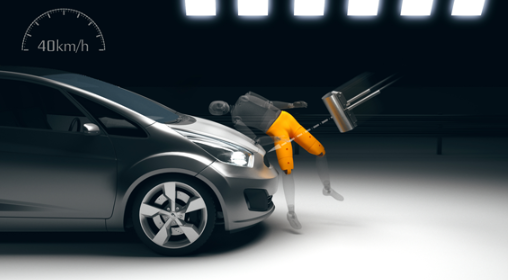 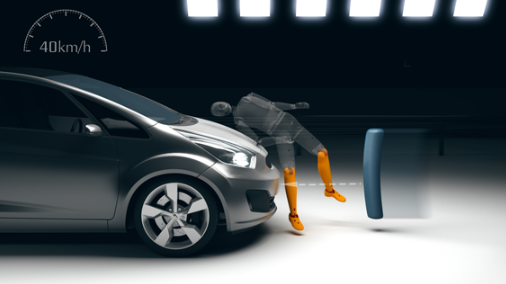 Euro NCAP protokol
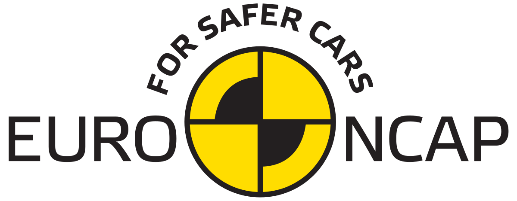 Ocena bezbednosti ranjivih učesnika u saobraćaju obuhvata 5 različitih testova:
Testiranje AEB sistema za pešake – Ispitivanje kako AEB sistem reaguje na pojavu pešaka u različitim situacijama. Testiranja se vrše za više karakterističnih scenarija: istrčavanje deteta između parkiranih vozila, kretanje pešaka u mraku, pretrčavanje ulice sa leve strane itd.
Testiranje AEB sistema za dvotočkaše – Testiranje AEB sistema za dvotočkaše obraćuje 2 scenarija: prelazak dvotočkaša preko ulice ispred vozila i kretanje dvotočkaša ispred vozila u pravcu i smeru kretanja vozila.
Euro NCAP protokol
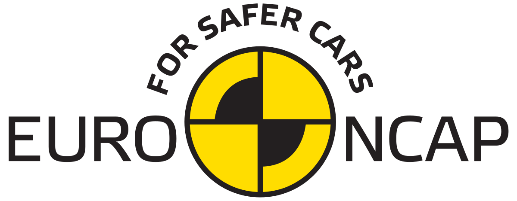 Ocena opremljenost bezbedonosnim sistemima obuhvata ocenjivanje 5 različitih sistema:
ESC (Electronic Stability Control) – Ocenjivanje ovog sistema vrši se naglom rotacijom točka upravljača za 270° pri brzini od 80 km/h, a ocenjuje se odstupanje od idealne putanje.
SBR (Seat Belt Reminder) – Testira se jasnoća i vidljivost ovog sistema za sva mesta u vozilu.
SAS (Speed Assistance System) – Testovima se ocenjuje da li vozač ima informacije o trenutnom ograničenju brzine, da li je vozač upozoren da je prekoračio brzinu i mogućnost vozila da održava zadatu brzinu.
Euro NCAP protokol
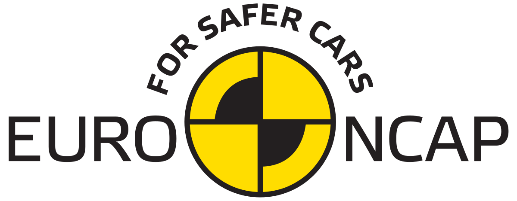 Ocena opremljenost bezbedonosnim sistemima obuhvata ocenjivanje 5 različitih sistema:
AEB Interurban – Ocenjivanje AEB sistema u tipičnim situacijama koje se dešavaju na putevima van naselja. Neki od testiranih scenarija su: kretanje prema zaustavljenom vozilu brzinama 30-80 km/h, kretanje iza vozila 50 km/h koje iznenadno počinje da koči itd.
Lane Support – Ocenjivanje performansi sistema koji održavaju kretanje vozila u traci. Konkretno, posmatraju se performanse dva sistema LKA (Lane Keep Assist) i ELK (Emergency Lane Keeping).
Euro NCAP protokol
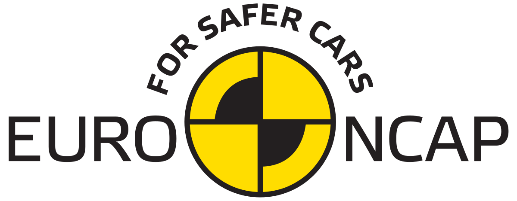 Agregacijom svih ocena na testovima, uzimajući u obzir odgovarajuće težinske koeficijente za svaku oblast i svaki test, dobija se jedinstvena ocena bezbednosti vozila primenom Euro NCAP protokola. 
Primer ocenjenog vozila – VOLVO S60
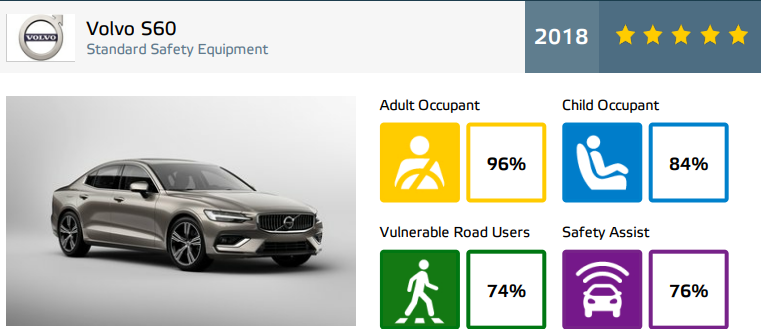 Kreš testovi putničkih automobila
Ova prezentacija je obrađivala slučaj kreš testova vozila. Suštinski, problemi i principi u rešavanju ovog problema su slični i kod drugih vrsta transportnih sredstava

...
Pitanja?
Hvala na pažnji!